Accountability in Hosted Virtual Networks
Eric Keller, Ruby B. Lee, Jennifer Rexford
Princeton University
VISA 2009
Motivation
Trend towards hosted virtualized infrastructures
Enables companies to easily deploy new services
e.g., Amazon EC2
Hosted virtual networks
Infrastructure provider: owns/maintains routers
Service provider: leases slices of routers
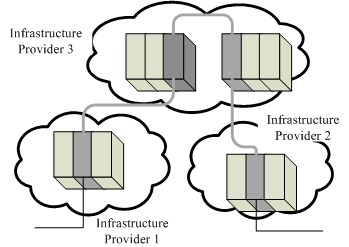 Understanding Security Threats
Service Provider wants
Control software running exactly as written
Data plane forwarding/filtering as instructed
Data plane performing with QoS promised
Confidentiality/Integrity of data
Availability
Infrastructure Provider
Doesn’t want to be unjustly blamed
Next: How are these possibly compromised
3
Old model: Owning the router
Hardware-based router
Software-based router
Routing
Processes
Routing
Processes
OS
OS
FIB1
fwd
Interconnect
Interconnect
Line
Card
Line
Card
NIC
NIC
FIB1
FIB1
Entire platform is trusted
4
New model: Hosted (threat 1)
Hardware-based router
Software-based router
Routing
Processes
Routing
Processes
Service
provider
OS
OS
FIB1
fwd
Infra.
provider
Virtualization layer
Virtualization layer
FIB1
fwd
Interconnect
Interconnect
Line
Card
Line
Card
NIC
NIC
FIB1
FIB1
Infra. Provider can tamper with control software,
data plane configuration (HW router), 
data plane implementation (SW router)
5
New model: Shared (threat 2)
Hardware-based router
Software-based router
Routing
Processes
Routing
Processes
Routing
Processes
Routing
Processes
Service
providers
OS
OS
OS
OS
Infra.
provider
Virtualization layer
Virtualization layer
FIB1
fwd
FIB2
Interconnect
Interconnect
Line
Card
Line
Card
NIC
NIC
FIB1
FIB1
FIB2
FIB2
Pink service provider can attack virtualization layer 
Possible competitor of Blue service provider
Affect operation of Blue service provider
6
Accountability
Security threats lead to the need for accountability

Accountable: Subject to the obligation to report, explain, or justify something; responsible; answerable [Random House]

In hosted virtual infrastructure…
promised in the Service Level Agreement (SLA)
7
Outline of Approaches
Detect
Network Measurement
Prevent
Advances in Processor Architecture

For each
Present solution possible today
Propose extension
8
Outline of Approaches
Detect
Network Measurement
Prevent
Advances in Processor Architecture

For each
Present solution possible today
Propose extension
9
Monitoring SLA compliance
Probe to determine:
Loss rates
Latency/Jitter
Path taken
To know how DP supposed to act: 
Log control messages (at boundaries) 
Model network and replay logs
10
Extending the Interface Card
Treat interface card as trusted (trusting vendor)

Enables performing measurement at each router
Reduces computation overhead
Improves accuracy
Improves amount of detail
Enables independent verification
11
Outline of Approaches
Detect
Network Measurement
Prevent
Advances in Processor Architecture

For each
Present solution possible today
Propose extension
12
Trusted Platform Module
Recall what service provider wants
Control software running unmodified
Data plane acting as instructed
Data plane performing with correct QoS
Confidentiality/Integrity of data
TPM: Chip on motherboard (on chip in future)
Encrypting storage
Attesting to integrity of system
13
TPM Limitations
Does not protect against dynamic attacks
Can’t ensure software running unmodified
Relies on chain of trust
Virtual machine verified by virtualization layer

Implications
Can’t know if control processes started correctly and haven’t been modified
Can’t know if data plane acting as instructed with QoS(SW - Data plane is in virtualization layer)(HW – Configuration goes through virtualization layer)
Confidentiality of data not addressed
14
TPM needs physical separation
Routing
Processes
Routing
Processes
Routing
Processes
Routing
Processes
OS
OS
OS
OS
TPM
TPM
Virtualization layer
FIB1
fwd
FIB2
Interconnect
Minimal controller
NIC
NIC
OS
FIB1
fwd
FIB2
TPM
Interconnect
NIC
NIC
Separate route processors(Logical routers)
Remote control plane(4D, Ethane)
3rd  Party Data Plane
15
Security Enhanced Processor
TPM relies on physical separation
Instead – extend processor architecture
Confidentiality/integrity of data and software
Encryption/decryption to/from memory
Examples: SP[ISCA05], AEGIS[MICRO03], XOM[ASPLOS00]
Minimal extra circuitry
None designed for hosted/shared environment
None made good business case
So no (very limited) success
Market size of hosted virtualized infrastructures provides the incentive
16
Protecting Software and Data
Vendor installs private device key
Write only
Service provider installs a secret key
Encrypted with device’s public key
Sent to infrastructure provider to install
Write only
Service provider encrypts/hashes memory
With secret key
Memory hashed and/or encrypted in main memory
Decrypted/verified when cache line pulled in
Encrypted/hashed when evicted
17
What’s the right approach?
Virtual Mode-SP (extended processor) provides protection desired, minimal complexity, with business incentives to make it reality.
18
Conclusion
A step toward realizing hosted virtual networks

New business model leads to new security issues
Platform is hosted and shared
Can use monitoring to detect violations
Better to rearchitect routers to prevent violations

Future work:
Virtual Mode-SP for hosted virtualized infrastructures
Explore implications of trusting the vendor
19
Questions
20